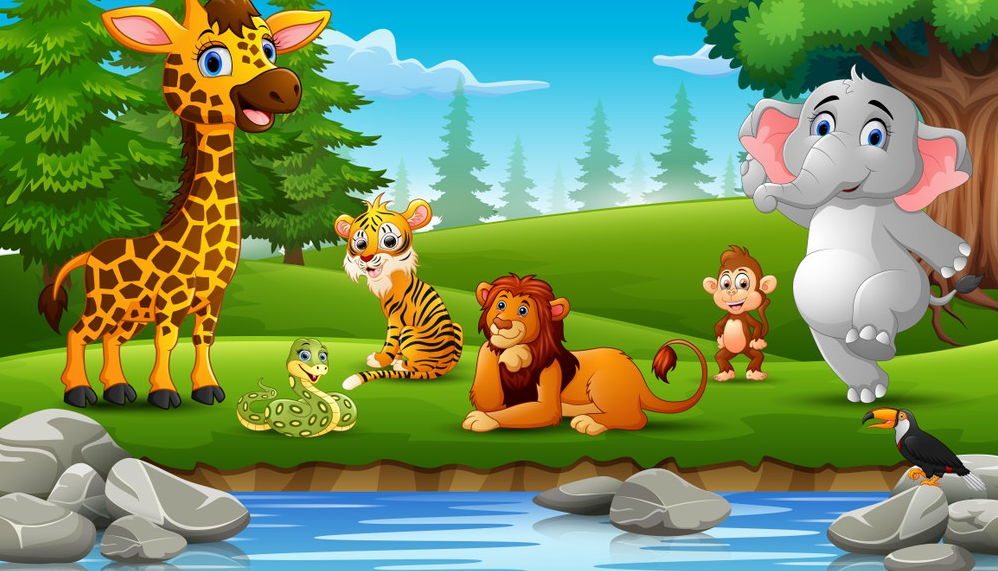 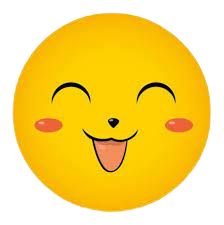 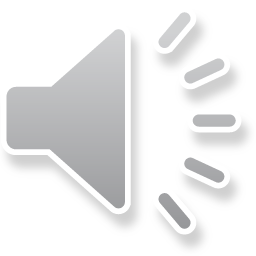 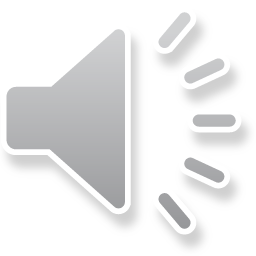 Trò chơi: Tìm chân 
                       giúp tôi
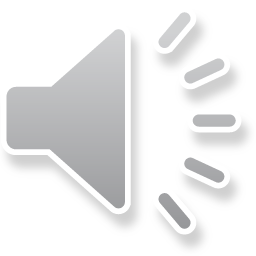 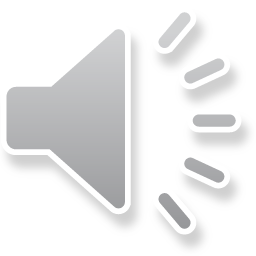 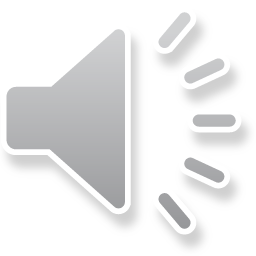 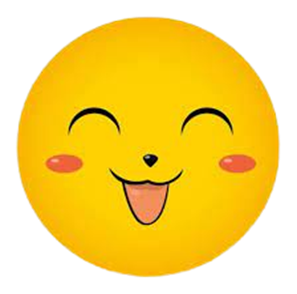 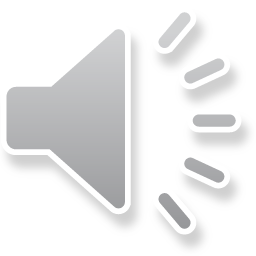 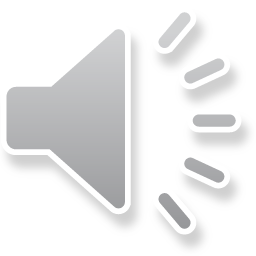 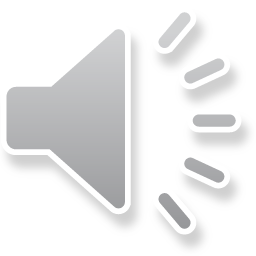 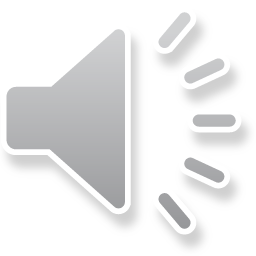 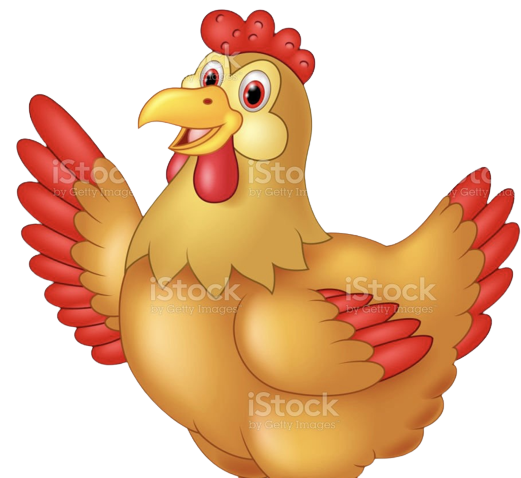 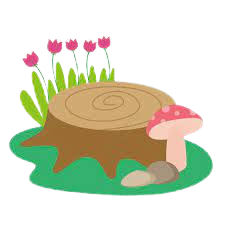 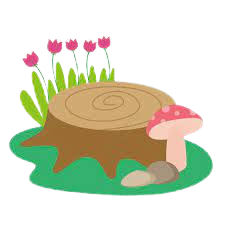 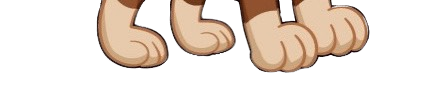 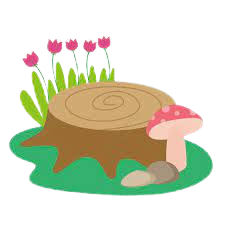 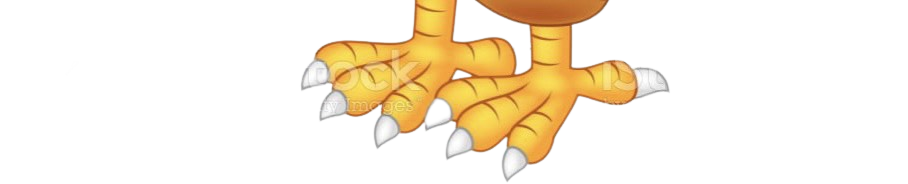 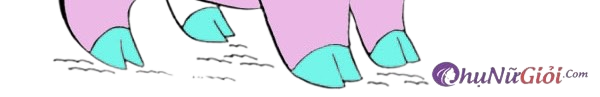 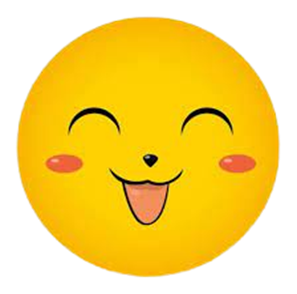 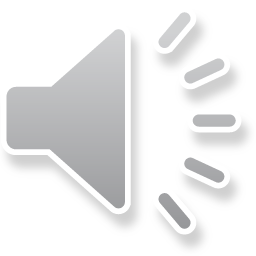 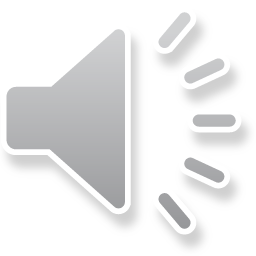 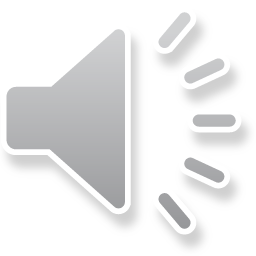 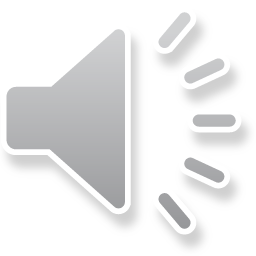 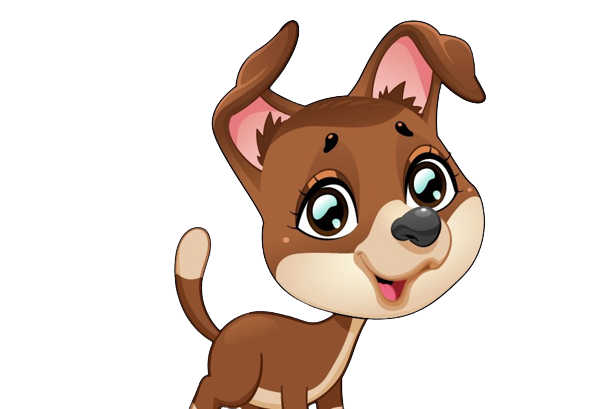 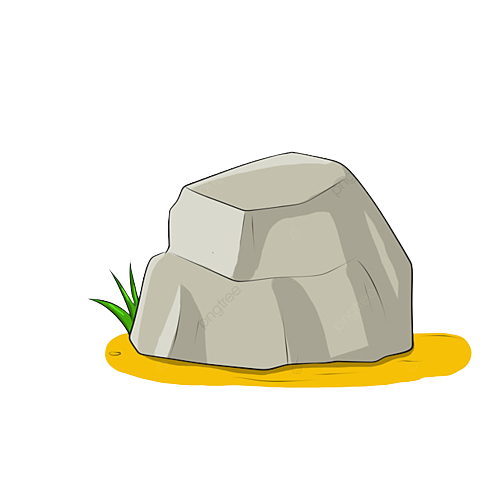 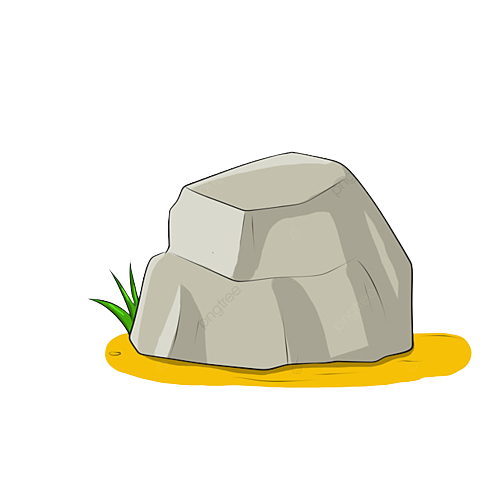 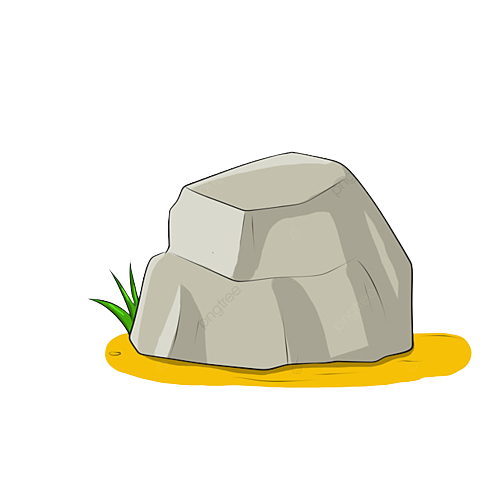 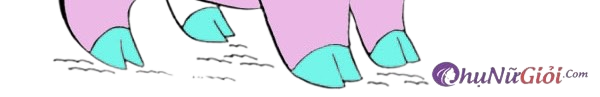 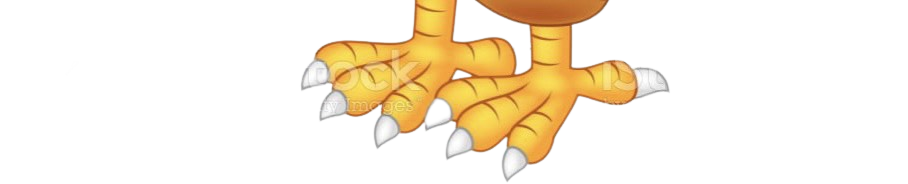 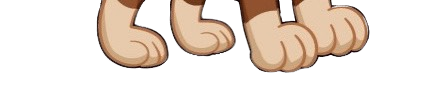 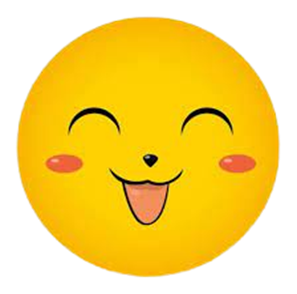 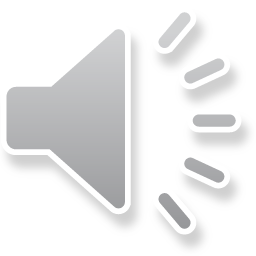 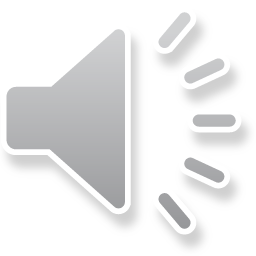 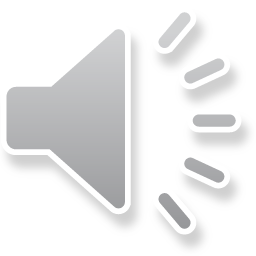 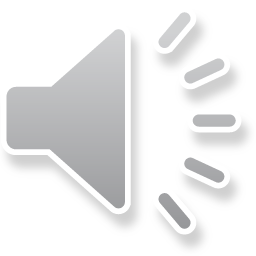 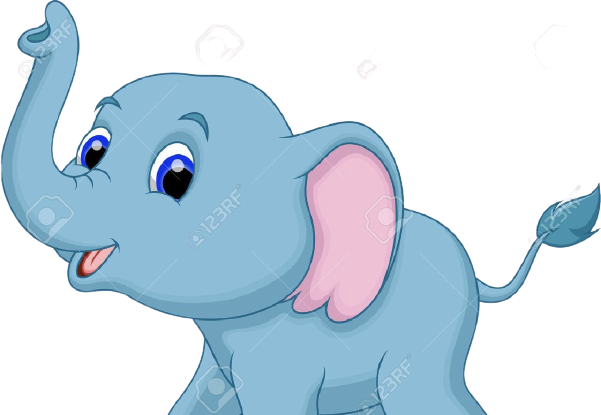 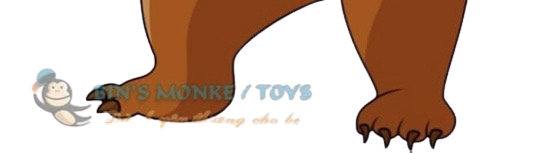 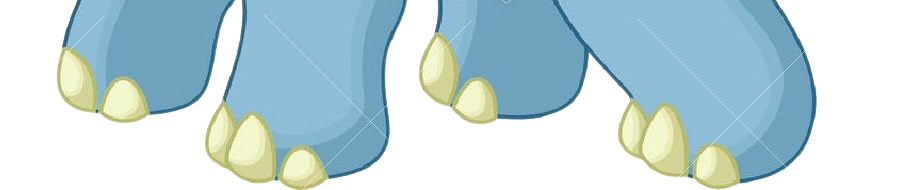 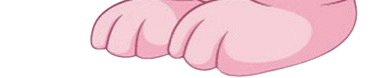 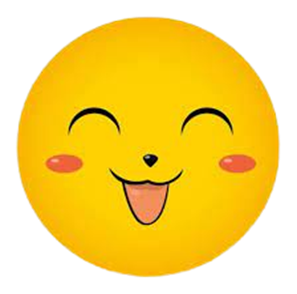 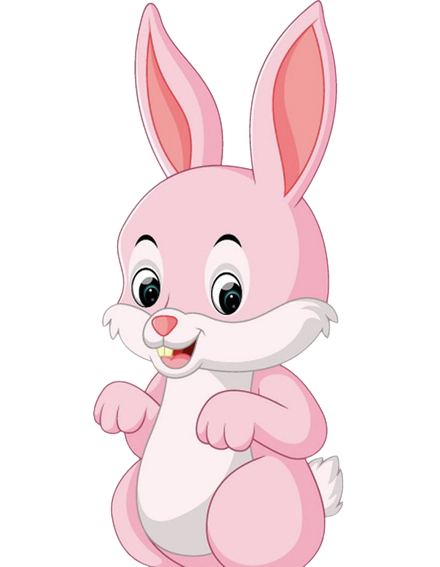 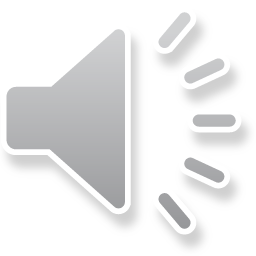 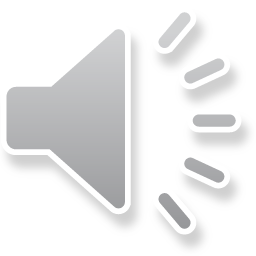 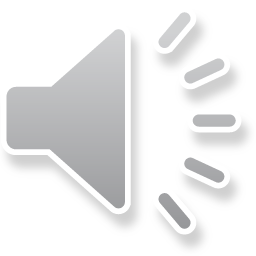 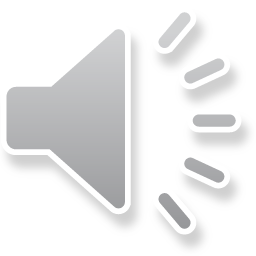 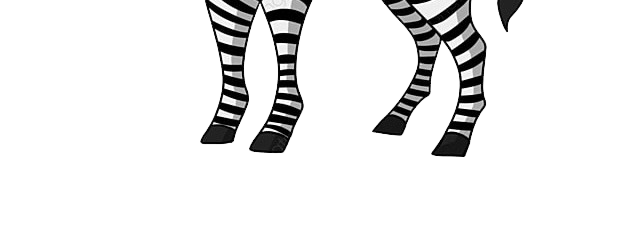 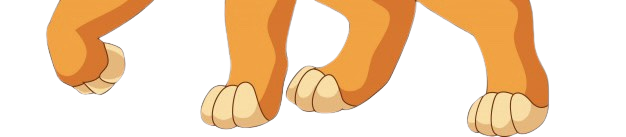 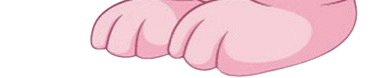